SD County Indirect Source Rule?
Seeking to Understand How Warehouses Affect Mobile Source Air Pollution in San Diego- Past, Present, and Future
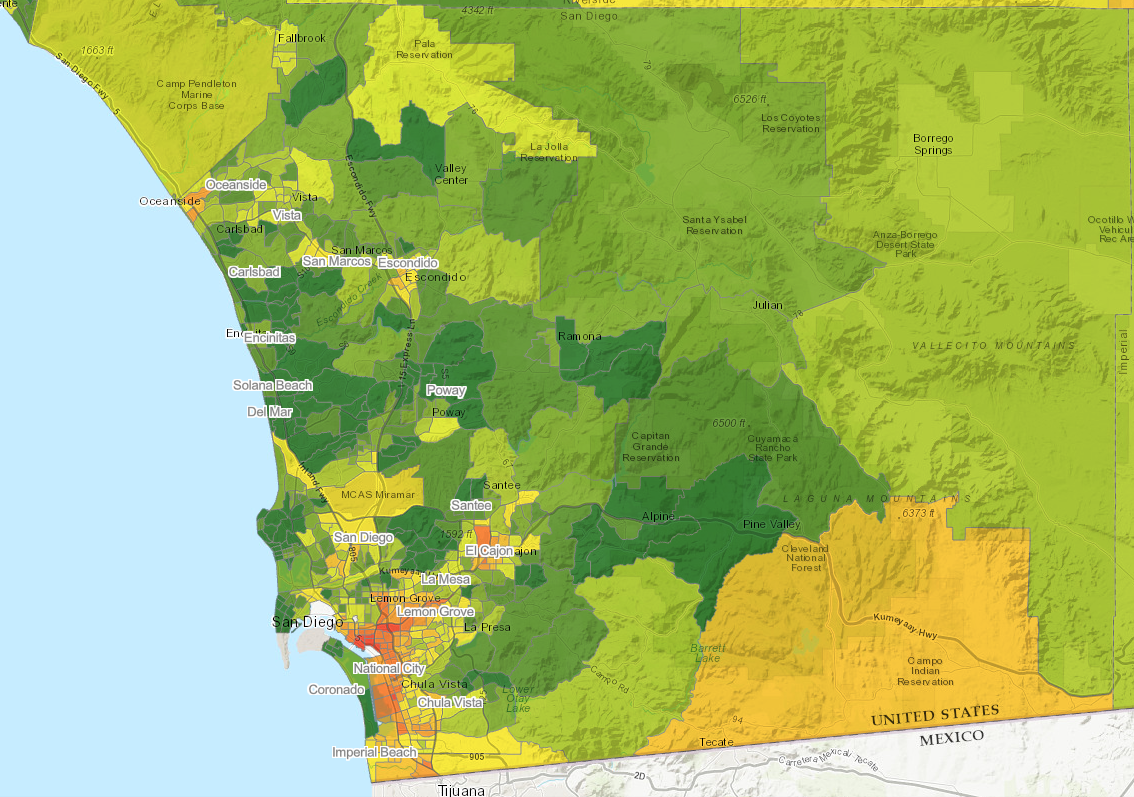 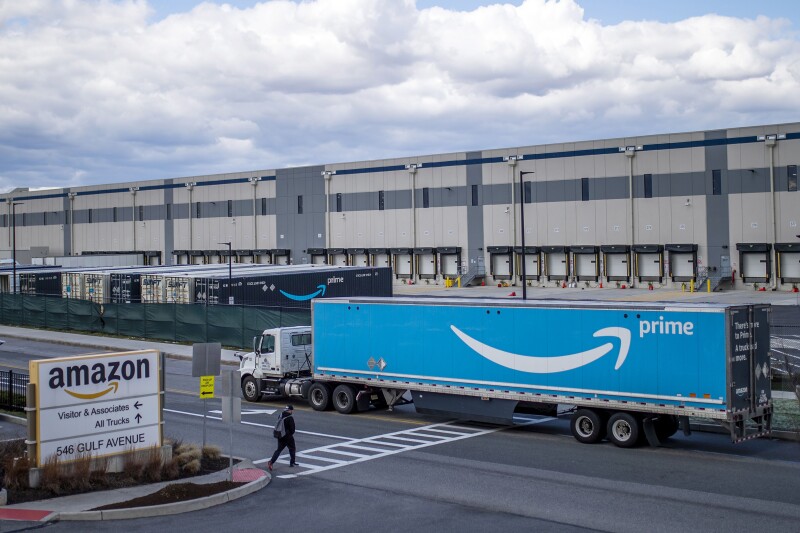 Introduction
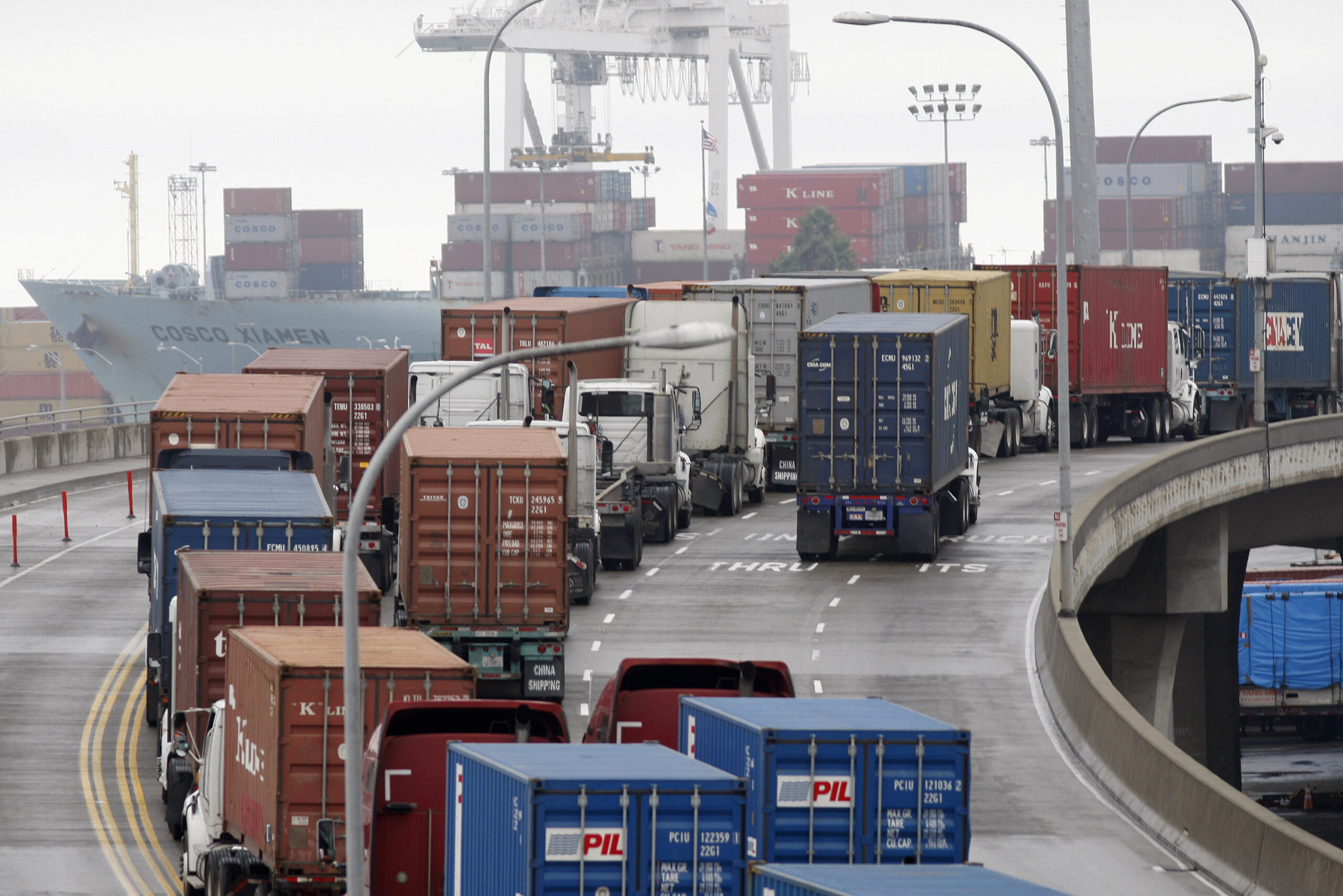 Assembly Bill 423
Orders APCD to consider adopting an Indirect Source Rule
Target: Stationary Sources that attract Mobile Sources of air pollutants(DPM and NOx)
Ports, Warehouses, and Distribution Centers
Presumption:
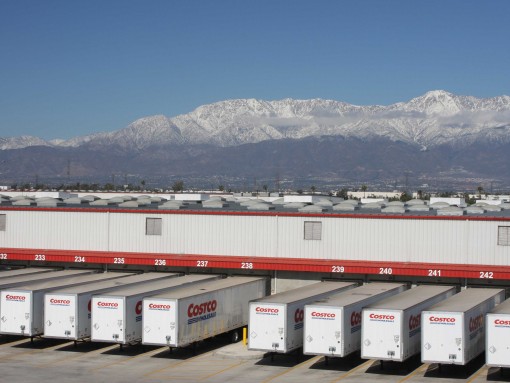 Warehouses are major contributors to mobile source pollution in SD County
Bottom Line Up-Front:
Truck volumes in SD County areas w/ warehouses do not appear to be higher than other high traffic/DPM affected areas in SD County
Models show steady “floor” for overall PM 2.5 emissions as electric transition continues
El Cajon/Escondido to benefit most from electrification (NOx and ozone reductions)
2
Many Models and Data Sources
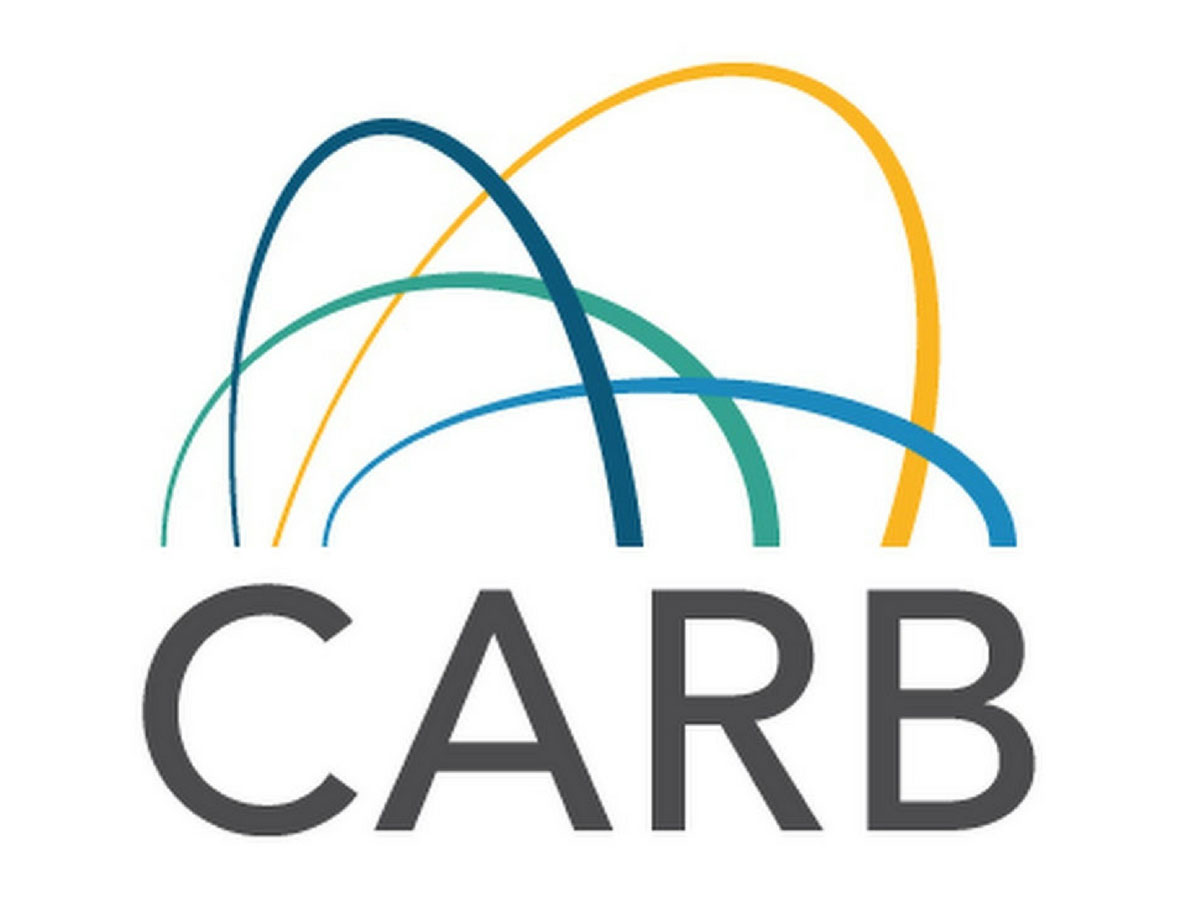 New geospatial models and datasets help to facilitate meta-analyses
Known datasets for
Traffic model volumes
Vehicle traffic types
Emissions modeling
CARB, CALTRANS, OEHHA, City of San Diego
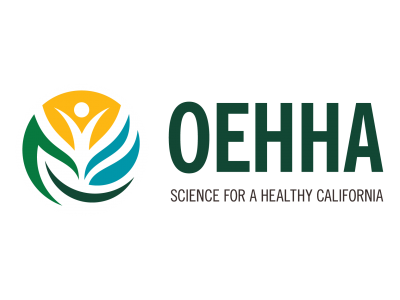 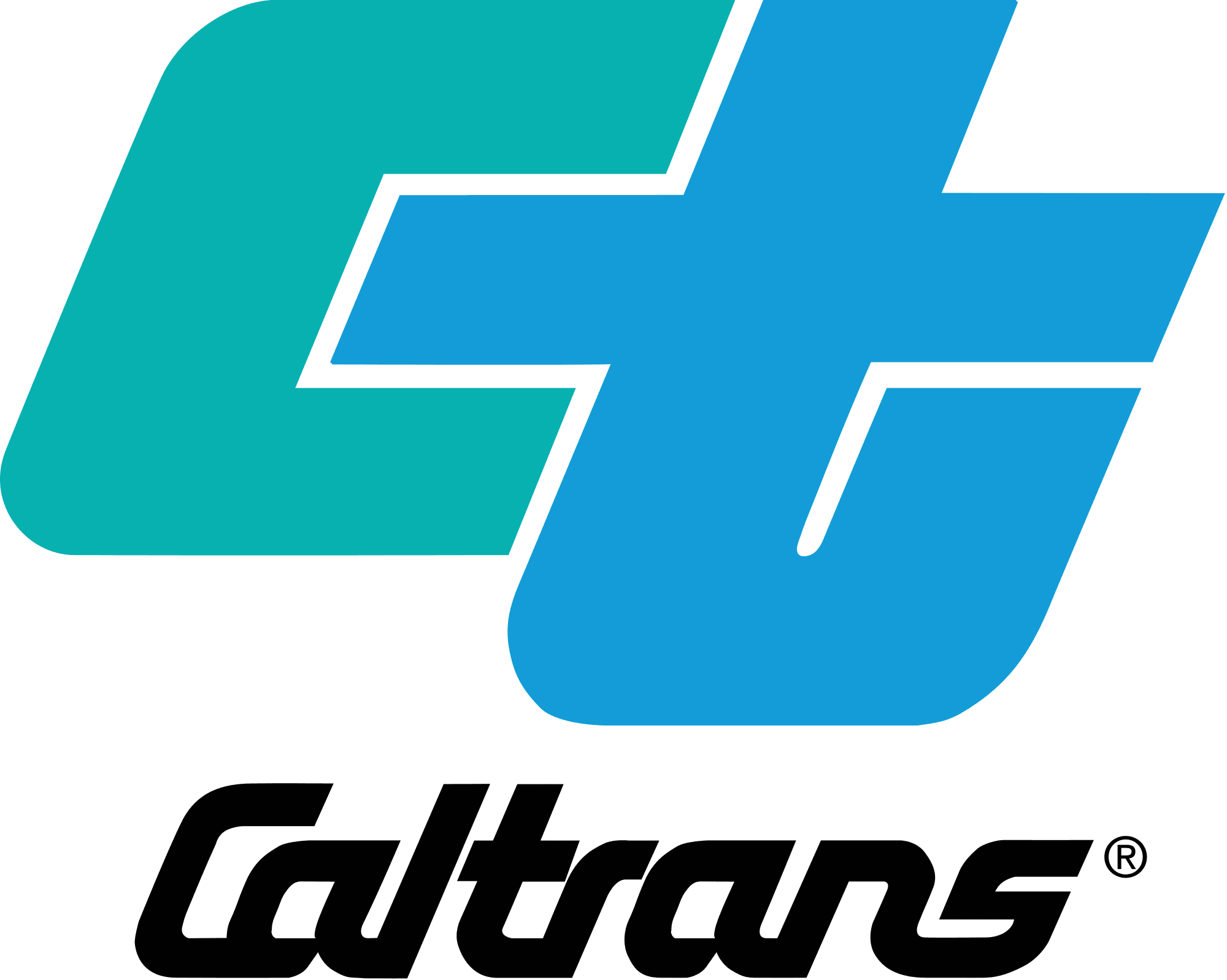 Analysis Problem Statement:
Can a connection be observed between warehouses, truck volume, and DPM in San Diego Census Tracts?
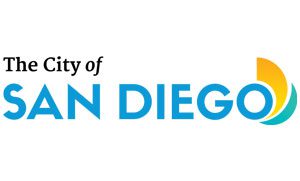 Follow-up Question:
Would additional regulation on warehouse facilities provide a material improvement to emissions in Disadvantaged Communities?
3
Analysis Data Sources
CalEnviroScreen 4.0
https://oehha.ca.gov/media/downloads/calenviroscreen/document/calenviroscreen40resultsdatadictionaryf2021.zip
Annual Average Daily Truck Traffic (AADT) , 2016, 2021, and 2022 CalTrans 
https://dot.ca.gov/-/media/dot-media/programs/traffic-operations/documents/census/aadt/2016_truck_aadtt_xlsx.xlsx
https://dot.ca.gov/-/media/dot-media/programs/traffic-operations/documents/census/2021/2021-truck-aadtt-ca.xlsx
https://dot.ca.gov/-/media/dot-media/programs/traffic-operations/documents/census/2022/2022-truck-aadt.xlsx
California Air Resources Board Emission Factor (EMFAC 2021) Model
EMFAC (ca.gov)
California Air Resources Board California Emissions Projection Analysis Model (CEPAM)
CEPAM2019v1.03 - Standard Emission Tool | California Air Resources Board
Google Earth, October 2023
Informed by native San Diegan
Lives in Chula Vista
Worked in Kearney Mesa, Oceanside, Miramar, Poway, National City, and Otay Mesa
4
Methodology
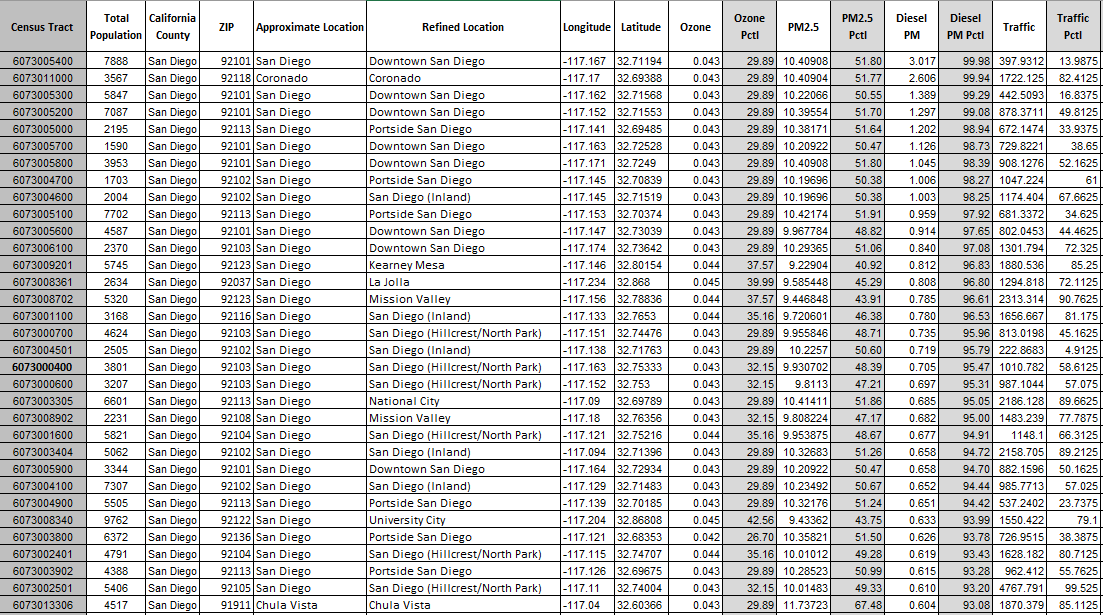 1) Reviewed CalEnviroScreen Census Tract Data
Census tracts include ZIP Code, Lat/Long, and Approximate Location

Filtered for San Diego County Locations

Viewed points on Maps, added neighborhoods for context
Example: Census Tract 6073005000 is listed as San Diego, but refined to Portside San Diego

Calculated Average DPM and Traffic % Score by Refined Location
NOTE: DPM and Traffic data in CES 4.0 are from 2016….
5
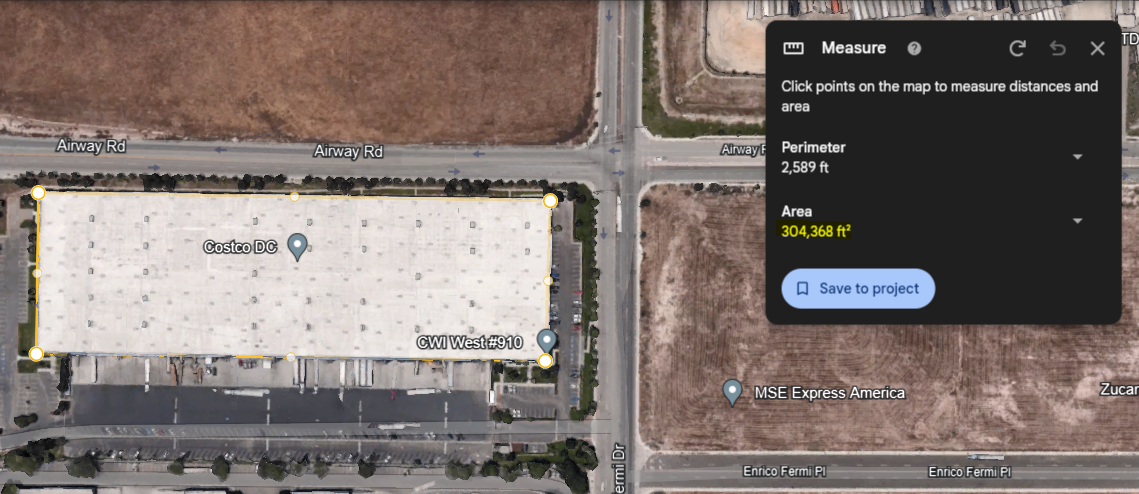 Methodology
Warehouse – Costco Distribution Center
2) Identified Warehouse Spaces in San Diego County
Aerial review on Google Earth
2016 Aerial Imagery
Current (October 2023)

Facilities identified as defined in SCAQMD Rule 2305
“A building that stores cargo, goods, or products on a short- or long-term basis for later distribution for businesses and/or retail customers.”

Measure Property Area in SF
Acknowledge that not all area is warehouse space

Track Facility Name, Total Area, and Location in SD County

300+ Facilities identified
Acknowledge that dataset is not exhaustive, but representative
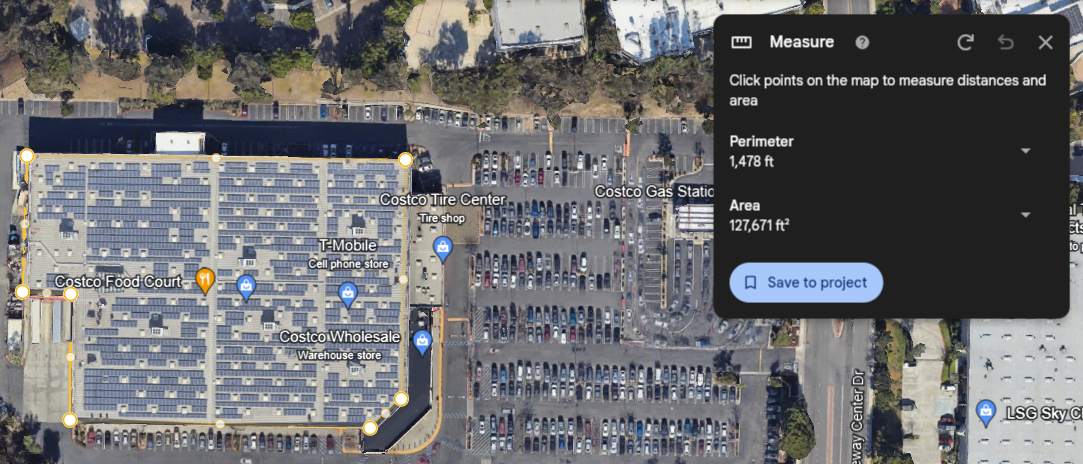 Not a Warehouse – Costco Retail Store
6
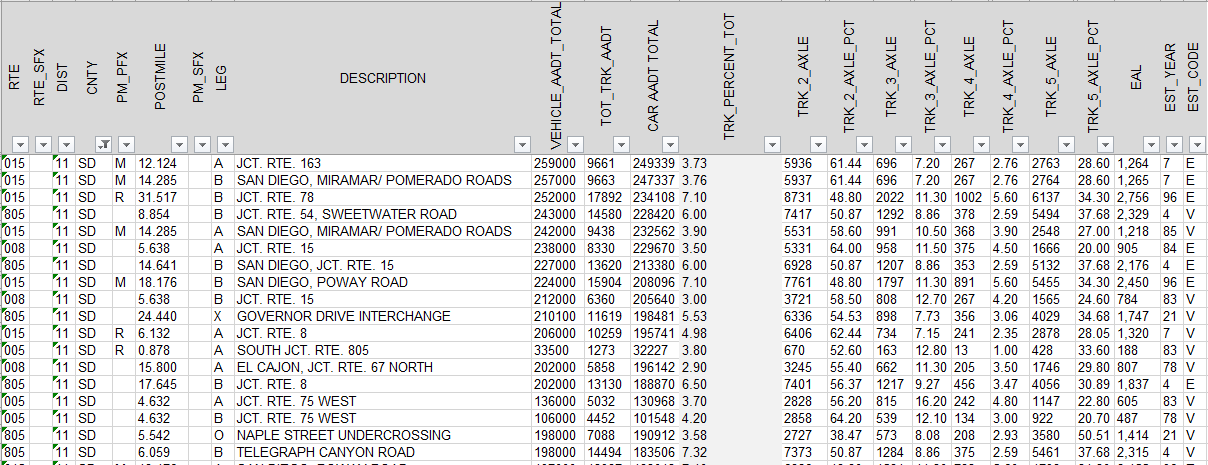 Methodology
3) Reviewed CalTrans Annual Average Daily Truck Volumes
For each major freeway junction
Total Vehicles on road
 2, 3, 4, 5 axle Trucks
 Personal Vehicles

Assigned “Refined Location” to list of junctions

Matched CalEnviroscreen 4.0 and CalTrans datasets

Limitation: Data not available for all exits/junctions – major arteries and crossings
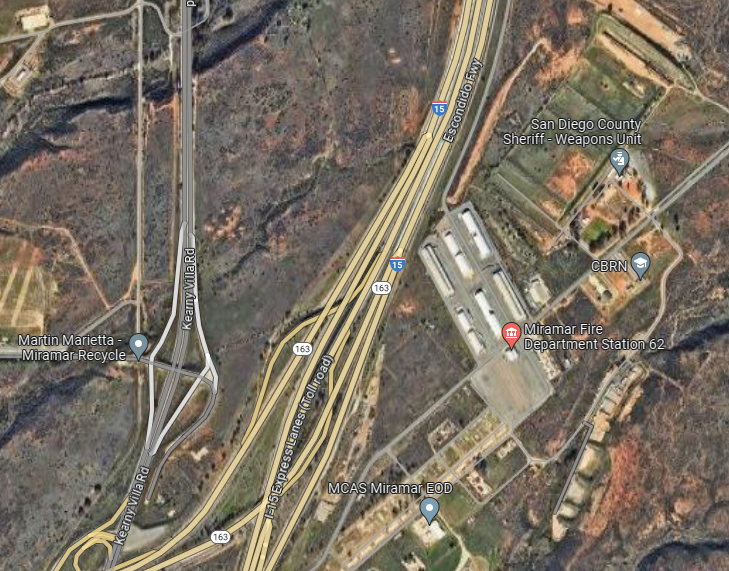 7
CalEnviroScreen 4.0 - DPM and Traffic
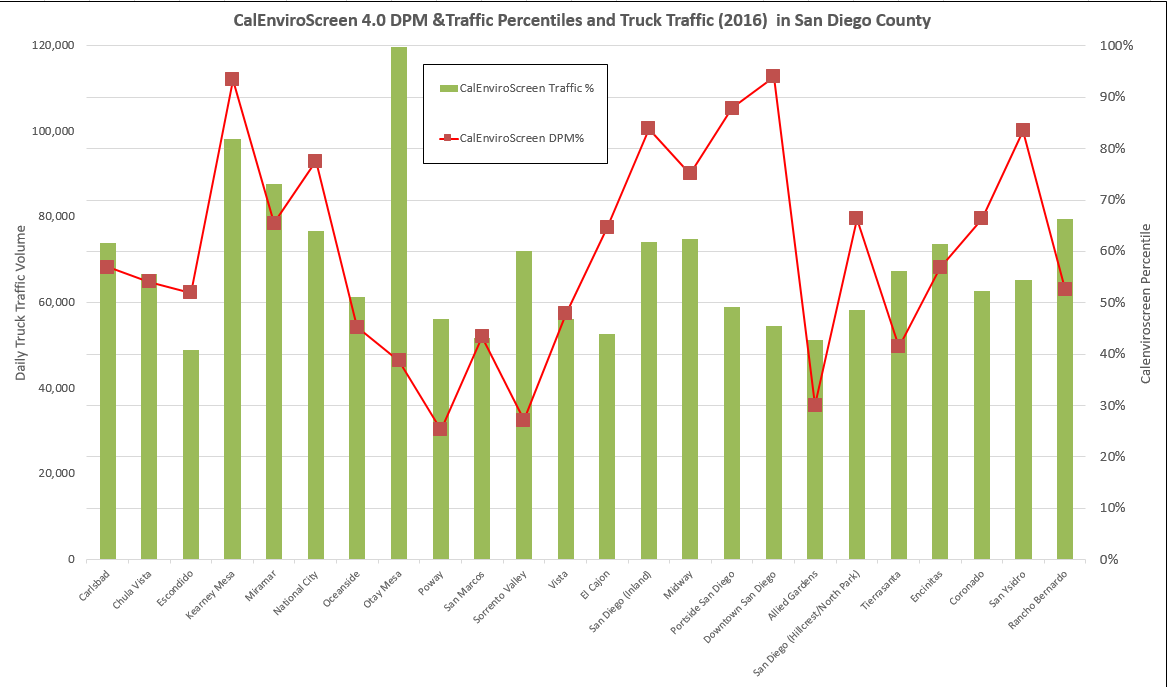 8
Daily Truck Trips in SD County
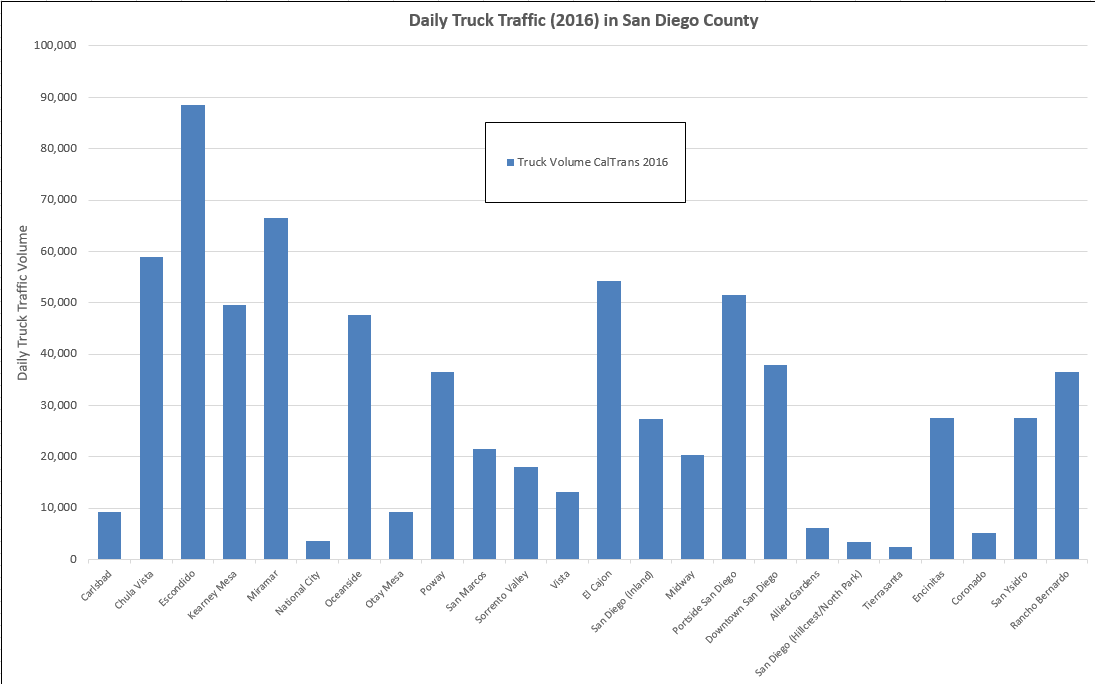 9
CalEnviroScreen and CalTrans Truck Traffic
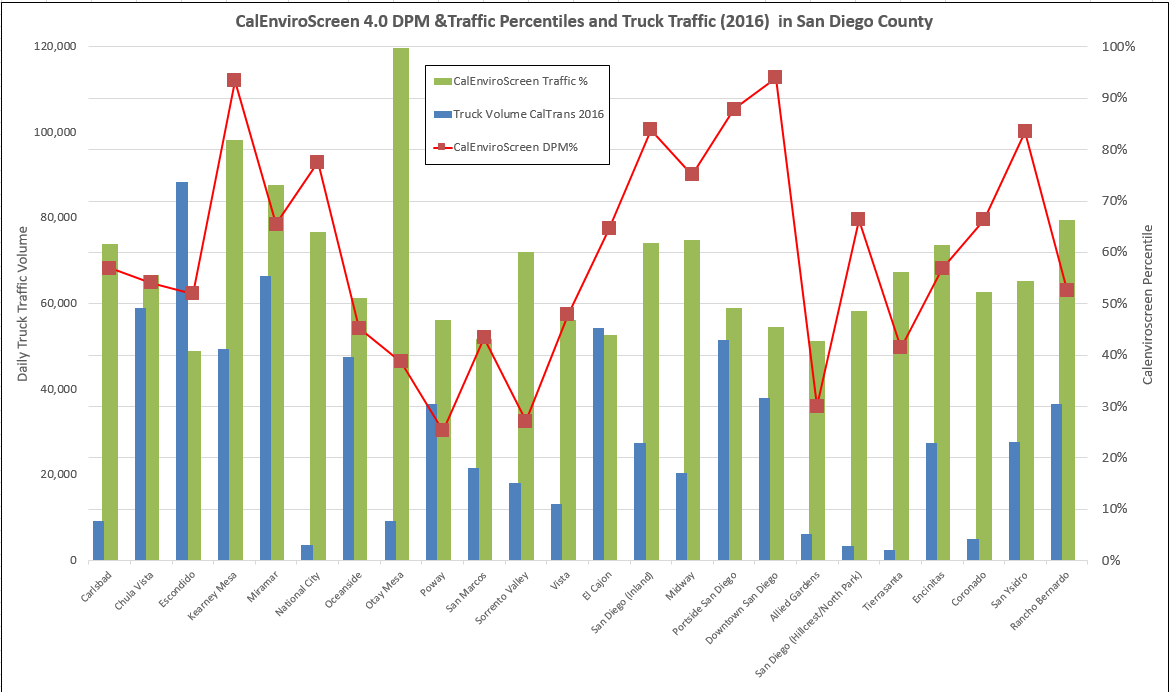 10
Warehouses, Truck Traffic, and DPM Percentiles (2016)
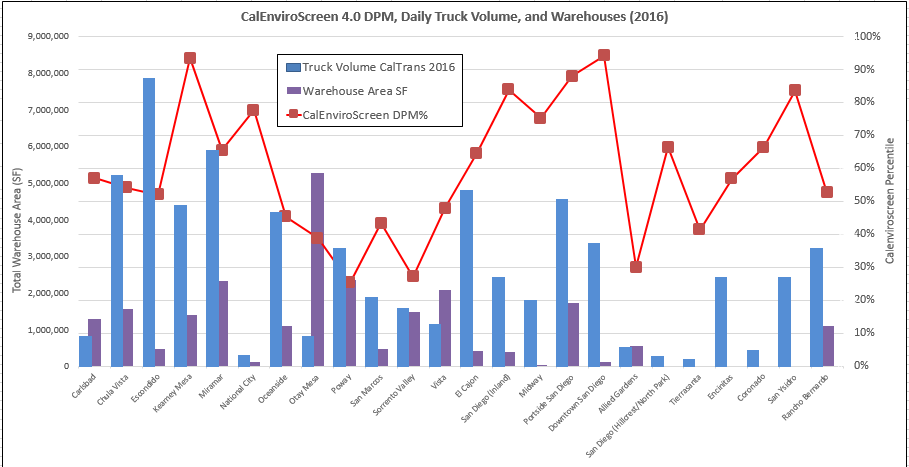 11
How has Truck Traffic Changed Over Time?
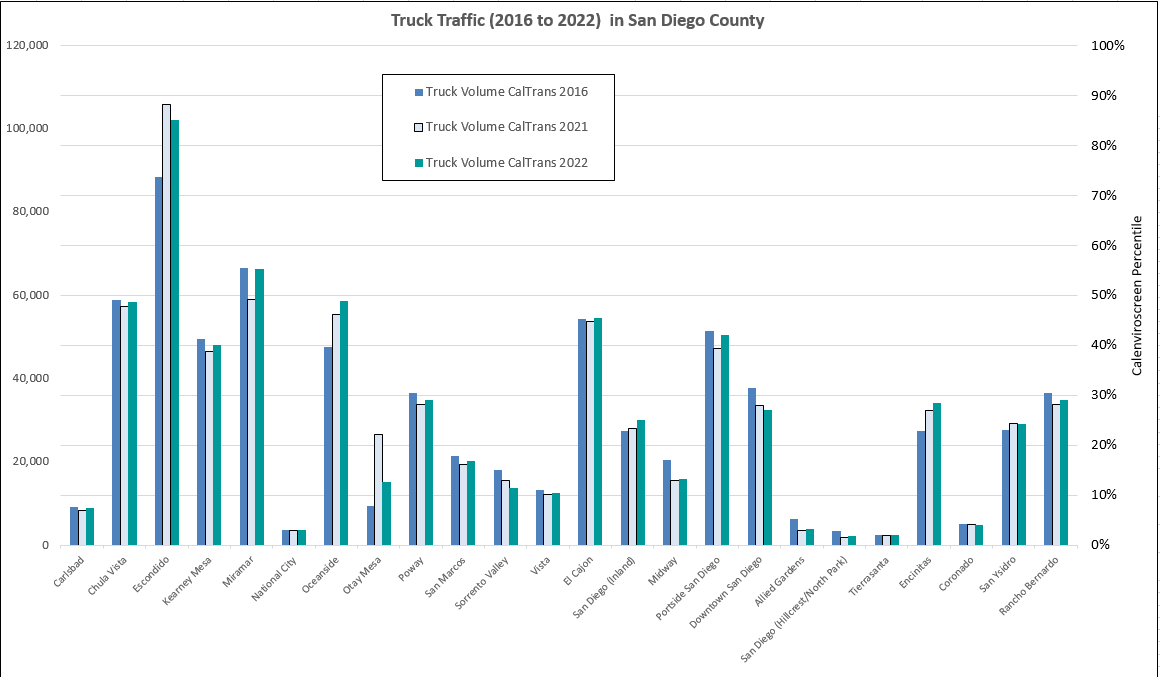 Consolidation to bigger trucks
Consolidation to bigger trucks
Consolidation to bigger trucks
12
Warehouses, Truck Traffic, and DPM Percentiles (Current)
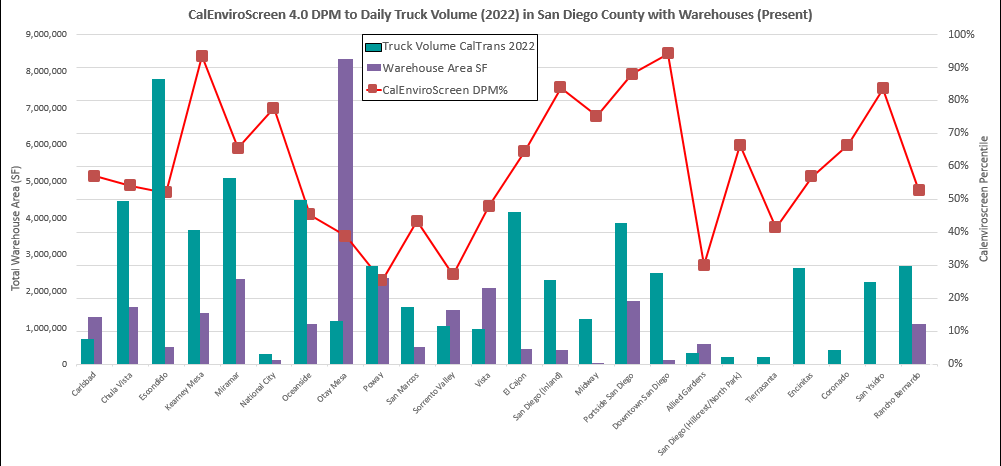 2023
2016
Need more current data
13
Current/Upcoming Regulations for Diesel Vehicles
EMFAC Model Projections
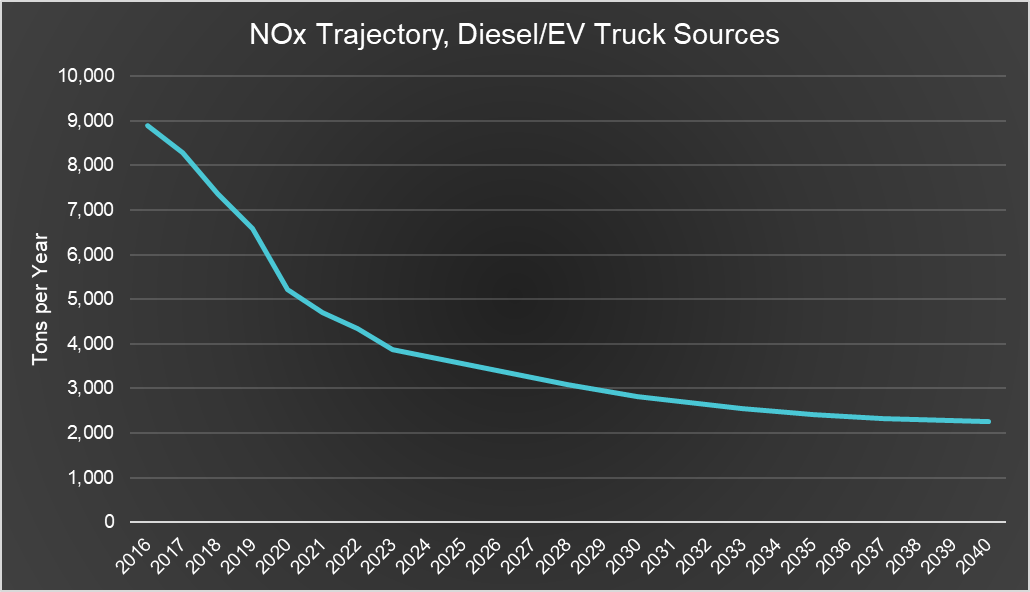 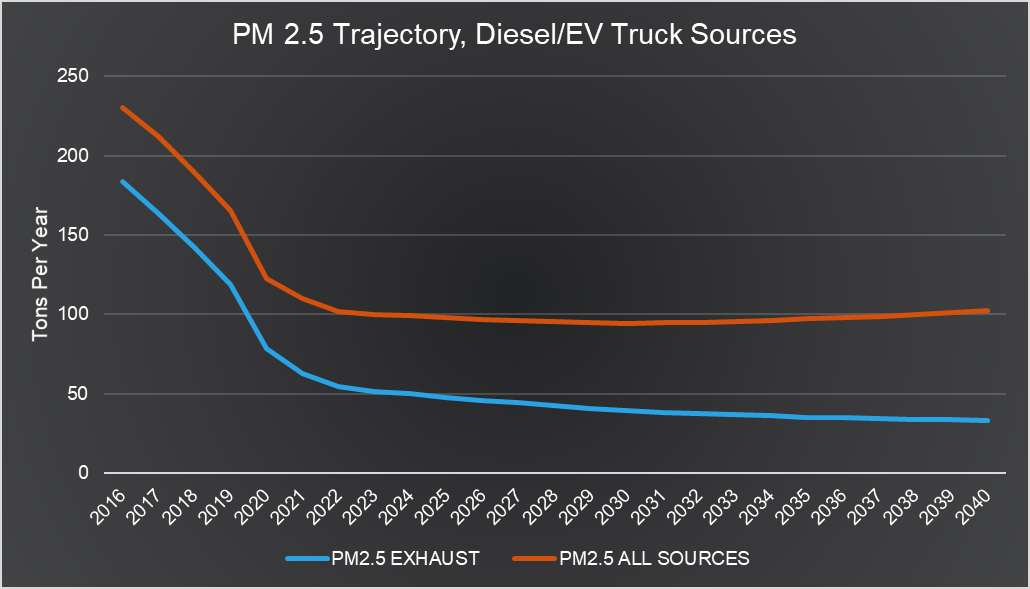 Low Carbon Fuel Standard

EPA Heavy-Duty Engine and Vehicle Standards

Clean Truck Check / Advanced Clean Trucks

Advanced Clean Fleets Rule (Not yet modeled)
We are here
We are here
What is the trajectory?
CARB’s EMFAC(2021) Model accounts for:
Expanding EV population
Increase in overall VMT
Emissions:
Tail-pipe exhaust 
Tire wear 
Brake wear
Regenerative braking for EVs (50%)
Note: EMFAC does not account for road wear emissions
14
Total Mobile PM 2.5 Emissions
EMFAC (previous slide) – does not include road wear

CEPAM (Also CARB Model)- includes all forms
Mobile, Stationary, Off-road, Area

Exhaust emissions continue to decline

Tires, brakes, road wear increase

Aging roads and infrastructure

Heavier vehicles

Increased VMT
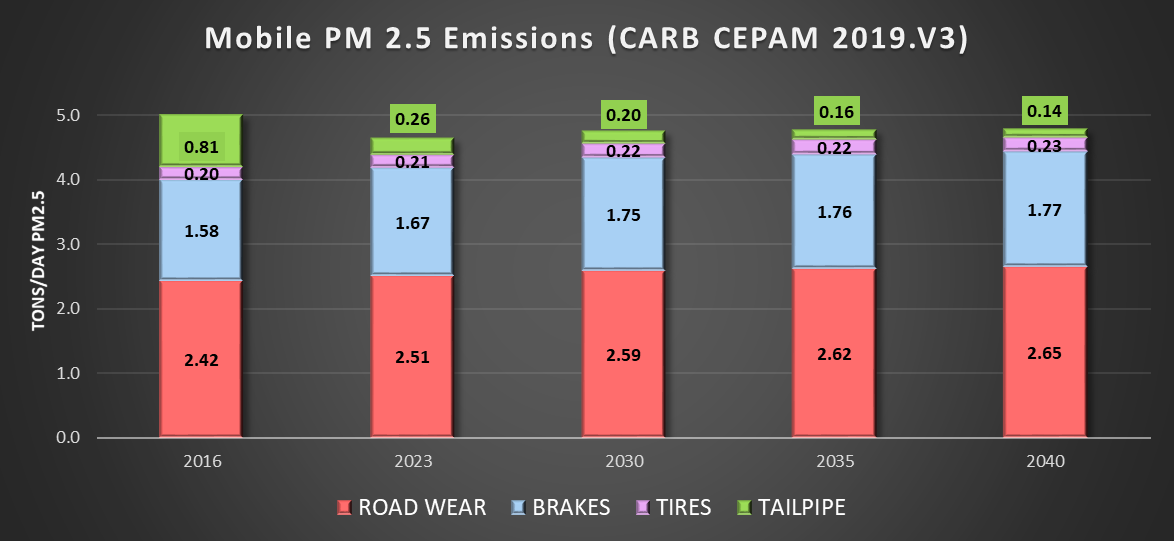 15
Questions/Thoughts to Consider
What proportion of trucks in San Diego would an ISR capture?
High truck traffic areas in San Diego County do not correlate strongly with areas where warehouses are located
How much reduction in air pollution could we expect from an ISR?
Overall PM 2.5 projected to stay constant throughout transition
NOx – biggest reduction, ~40% by 2040 as modeled before ACF and an ISR

ISR may accelerate EV adoption – keep infrastructure & supply chain risks in mind L
Would an ISR help the communities with the worst air quality?
NOx (ozone) reductions - benefit 28 out 184 Census Tracts with worse than average ozone pollution
Would an ISR and/or targeted incentive program for businesses/warehouses with high Ozone Census Tracts be feasible?
El Cajon (13 Census Tracts)
Escondido (10 Census Tracts)
We need to better communicate the overall risk from PM 2.5 to San Diego communities
PM 2.5 from brake dust, road wear, and tires also hazardous (CARB, Medical Research Council, UK)
Would electrification dramatically reduce health risk?
16
Thank You!
Comments?
Suggestions?